แผนพัฒนาในพื้นที่ : สภาพความจริง ปัญหาและความท้าทาย
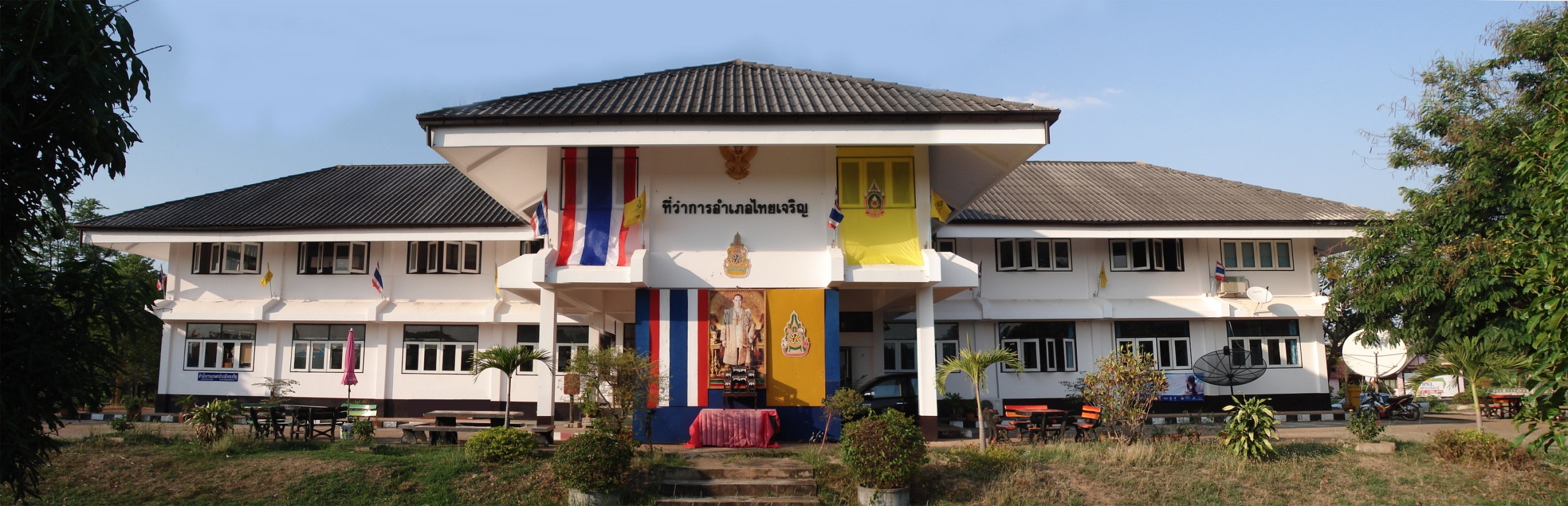 บุญธรรม  เลิศสุขีเกษม
รองผู้ว่าราชการจังหวัดพิษณุโลก๒ มีนาคม ๒๕๕๗
แผนพัฒนาในพื้นที่ : สภาพความจริง ปัญหาและความท้าทาย
มีแผนอะไรอยู่ในพื้นที่ ?
ภูมิภาค
ภูมิภาค
แผนยุทธศาสตร์
แผนปฏิบัติการ
แผนยุทธศาสตร์
แผนปฏิบัติการ
แผนยุทธศาสตร์การพัฒนาจังหวัด ๔ ปี
แผนปฏิบัติราชการจังหวัดประจำปี
แผนยุทธศาสตร์การพัฒนา อบจ.
แผนพัฒนา ๓ ปีอบจ.
แผนยุทธศาสตร์การพัฒนาอำเภอ ๔ ปี
แผนยุทธศาสตร์การพัฒนาเทศบาล อบต.
แผนพัฒนา ๓ ปีเทศบาล อบต.
แผนชุมชนเชิงบูรณาการระดับตำบล
แผนพัฒนาหมู่บ้าน
แผนชุมชน
แผนของใคร ใครเป็นคนคิด ?
คิดอย่างไรกับแผนต่างๆ ที่มีอยู่
แผนยุทธศาสตร์การพัฒนา อปท.
แผนยุทธศาสตร์การพัฒนาอำเภอ
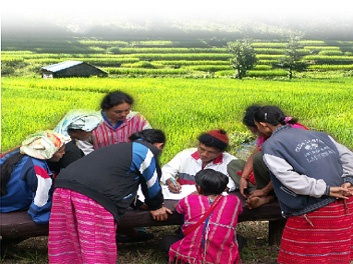 แผนพัฒนา ๓ ปีเทศบาล อบต.
แผนชุมชน
แผนชุมชนเชิงบูรณาการระดับตำบล
แผนพัฒนาหมู่บ้าน
ประเด็นเกี่ยวกับการทำแผนพัฒนาพื้นที่
ถนนต่างสาย....แต่เป้าหมายเดียวกัน
  เราเดินร่วมทางกันไม่ได้ 
  เวลาที่ใช้ไปกับการทำแผน
  เก็บของเข้าชั้น หรือ ออกแบบชั้นเพื่อวางของ 
  ทำให้เสร็จ หรือ ทำให้สำเร็จ
  แผนของบ หรือ หาทางแก้ปัญหา
  มีผู้บริหารกี่คนที่ใช้แผนพัฒนาอำเภอในการบริหาร
  คนสำคัญกว่าแผน
เราจะทำอย่างไร........
ให้ มีคนทำที่เข้าใจ แผนยุทธศาสตร์พัฒนาอำเภอ 
ให้ แผนยุทธศาสตร์พัฒนาอำเภอ มีคุณภาพ
ให้ แผนยุทธศาสตร์พัฒนาอำเภอ มีชีวิต 
ให้ กิจกรรมโครงการในแผนฯ ได้รับการตอบสนอง
ให้ ระบบแผนพัฒนาในพื้นที่ มีการบูรณาการ
การทำแผน
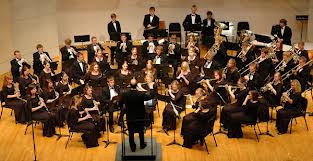 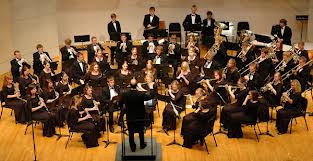 การทำแผน
นักประพันธ์เพลง :  คนทำแผน
  นักดนตรี :  ผู้นำชุมชน อปท.
  วาทยากร :  นายอำเภอ คนทำให้แผนมีชีวิต
  คนดูคนฟัง : ประชาชน คนสนับสนุน :
  ????   :  ปลัดจังหวัด
[Speaker Notes: นักประพันธ์เพลง composer เรียบเรียงโนตดนตรี อารมณ์เพลง ลงกระดาษ      “..เราอยากให้เขาเป็น แต่เขาเป็นอย่างที่เราอยากมั้ย.
วาทยากร :  นายอำเภอ คนทำให้แผนมีชีวิต]
คนทำแผน
มีความรู้และเข้าใจในหลักการจัดทำแผนยุทธศาสตร์
 สนใจใฝ่รู้ แสวงหาข้อมูลข่าวสาร และความ เปลี่ยนแปลงทางด้านการเมือง เศรษฐกิจ  สังคม เทคโนโลยี  สิ่งแวดล้อม  กฎหมาย (PESTEL)
 มองเห็นภาพรวม และมองไกลไปข้างหน้า 
 คิดเป็นระบบ 
 มีมนุษย์สัมพันธ์ ทำงานร่วมกับคนอื่นได้ดี
 มีความเข้าใจในเรื่องชุมชน
การเชื่อมโยงแผน
ยุทธศาสตร์ประเทศ
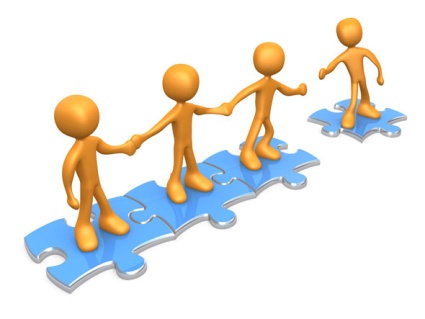 จังหวัด
มาตรา ๑๘ ให้ ก.บ.จ. ดำเนินการจัดทำแผนพัฒนาจังหวัด โดยคำนึงถึง ความต้องการและศักยภาพของประชาชนในท้องถิ่นในจังหวัด รวมตลอดถึง ความพร้อมของภาครัฐและภาคธุรกิจเอกชน และ ยุทธศาสตร์ระดับชาติ
	แผนพัฒนาจังหวัดอย่างน้อยต้องระบุรายละเอียดของวิสัยทัศน์ ประเด็นยุทธศาสตร์ เป้าประสงค์ตัวชี้วัด ค่าเป้าหมาย และกลยุทธ์
	ให้แผนพัฒนาจังหวัดมีระยะเวลาสี่ปี
	เพื่อให้ทราบถึงความต้องการและศักยภาพของประชาชนในพื้นที่ตามวรรคหนึ่ง ให้ ก.บ.จ. สำรวจความคิดเห็นของประชาชนในท้องถิ่นในจังหวัดตามวิธีการที่ ก.น.จ. กำหนด แต่ ก.บ.จ. อาจแต่งตั้งคณะอนุกรรมการระดับอำเภอดำเนินการประสานงานกับองค์กรต่าง ๆ ในพื้นที่ของอำเภอ เพื่อให้ได้ความคิดเห็นของประชาชนเสนอเป็นข้อมูลต่อ ก.บ.จ. แทนการสำรวจความคิดเห็นก็ได้
การจัดทำยุทธศาสตร์ประเทศ (Country Strategy)
การให้บริการพื้นฐานตามแนวนโยบายพื้นฐานแห่งรัฐ
(รัฐธรรมนูญ มาตรา 75)
ยุทธศาสตร์และภารกิจกระทรวง
นโยบายรัฐบาล (4ปี)
แผนพัฒนาเศรษฐกิจและสังคมแห่งชาติ ฉบับที่ 11
แผนปฏิบัติการกระทรวง
ยุทธศาสตร์ประเทศ
ยุทธศาสตร์กลุ่มจังหวัด
แผนปฏิบัติการกลุ่มจังหวัด
ยุทธศาสตร์จังหวัด
แผนปฏิบัติการจังหวัด
ยุทธศาสตร์ประเทศ
วิสัยทัศน์ 
 ประเทศมีขีดความสามารถในการแข่งขัน คนไทยอยู่ดีกินดี มีความเสมอภาคและเป็นธรรม
 หลักการของยุทธศาสตร์ 
 ต่อยอดรายได้จากฐานเดิม สร้างรายได้จากโอกาสใหม่ เพื่อความสมดุล และการพัฒนาอย่างยั่งยืนวัตถุประสงค์
รักษาฐานรายได้เดิม และสร้างรายได้ใหม่
เพิ่มประสิทธิภาพของระบบการผลิต (ต้องผลิตสินค้าได้เร็วกว่าปัจจุบัน)
ลดต้นทุนให้กับธุรกิจ (ด้วยการลดต้นทุนค่าขนส่งและโลจิสติกส์)
4 ยุทธศาสตร์หลัก
ยุทธศาสตร์สร้างความสามารถในการแข่งขันของประเทศ
ยุทธศาสตร์สร้างโอกาสบนความเสมอภาคและเท่าเทียมกันทางสังคม
ยุทธศาสตร์การเติบโตบนคุณภาพชีวิตที่เป็นมิตรกับสิ่งแวดล้อม
ยุทธศาสตร์ปรับสมดุลและพัฒนาระบบการบริหารจัดการภาครัฐ
การสร้างความสามารถในการแข่งขัน(Growth & Competitiveness)
หลุดพ้นจากประเทศรายได้ปานกลาง
คน / คุณภาพชีวิต / ความรู้ / ยุติธรรม
โครงสร้างพื้นฐาน / ผลิตภาพ / วิจัยและพัฒนา
ปรับสมดุลและพัฒนาระบบการบริหารจัดการภาครัฐ
ลดความเหลื่อมล้ำ
เป็นมิตรต่อสิ่งแวดล้อม
กฎระเบียบ
การสร้างโอกาสความเสมอภาคและเท่าเทียมกันทางสังคม (Inclusive Growth)
การสร้างการเติบโตบนคุณภาพชีวิตที่เป็นมิตรกับสิ่งแวดล้อม
(Green Growth)
15
Top Down
อนาคตประเทศไทย
หลุดพ้นจากประเทศรายได้ปานกลาง
เป็นศูนย์กลางการเชื่อมโยงเศรษฐกิจในภูมิภาค
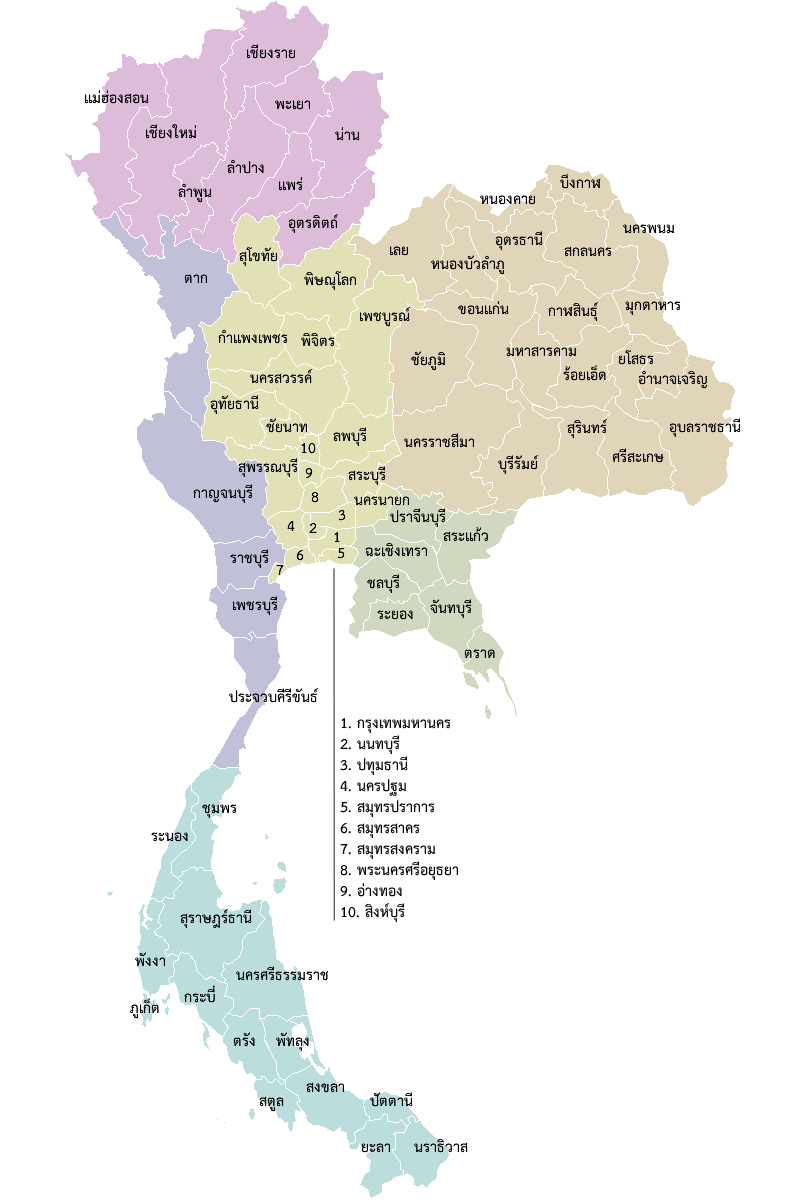 รายได้ต่อหัวเพิ่มขึ้น
เป็นศูนย์กลางด้านการค้า การลงทุน ของภูมิภาค ที่มีระบบโครงข่ายคมนาคมและระบบเทคโนโลยีสารสนเทศ (ICT) ที่ทันสมัย เชื่อมโยงอาเซียนกับโลก
เป็นมิตรต่อสิ่งแวดล้อมมากขึ้น
ลดการปล่อยก๊าซเรือนกระจก
ศักยภาพในการแข่งขันสูงขึ้น
แหล่งผลิตอาหารคุณภาพของโลก 
ศูนย์กลางอุตสาหกรรมยานยนต์     ของเอเชีย 
เมืองหลวงแห่งการท่องเที่ยวของอาเซียน 
ผู้นำด้านการออกแบบบริการของอาเซียน
ความเหลื่อมล้ำน้อยลง
ประชาชนทุกกลุ่มมีมาตรฐานการดำรงชีวิตที่มีคุณภาพ ด้วยระบบการศึกษา สาธารณสุข และระบบยุติธรรมที่มีประสิทธิภาพและทั่วถึง
17
แผนที่ทำ ทำเพื่อใคร ?
ยุทธศาสตร์ประเทศ
จังหวัด
อำเภอ
ตำบล/อปท.
หมู่บ้าน
ปัญหาและความต้องการในพื้นที่
[Speaker Notes: นโย
แผนพัฒนาในพื้นที่  ควรเป็นแผนที่คนในพื้นที่ยอมรับ เป็นแผนที่ตอบสนองต่อพื้นที่  อธิบายความเชื่อมร้อยของแผนต่างๆ จากระดับชาติ สู่ พื้นที่ทำเพื่อตอบสนองชาติ จังหวัด หรือเพื่อตอบสนองพื้นที่ตนเอง]
กรอบเวลาในการทำแผน : Timeline
ต่างคนต่างสั่ง
ต่างคนต่างทำ 
สายงานใครสายงานมัน   
 แต่สุดท้ายที่เดียวกัน
ต.ค.–ธ.ค.
ม.ค.–ก.พ.
มี.ค.–เม.ย.
พ.ค.–มิ.ย.
ก.ค.–ก.ย.
ต.ค.–ธ.ค.
ส่งแผนให้หน่วยงานที่เกี่ยวข้อง
เสนอกิจกรรมโครงการเข้าแผน ปรก.จังหวัด
เตรียมการ เก็บข้อมูล วิเคราะห์ กำหนดทิศทางพัฒนา โครงการกิจกรรม
ประชุม ปรับปรุง/ แยกปัญหา จัดทำแผนเป็นรูปเล่ม
จัดทำบัญชีแผนงานโครงการ
ทบทวน / ปรับปรุงแผน
จัดเวทีเจรจาภาคีเพื่อของบสนับสนุน
รวบรวมบูรณาการแผนงานโครงการทำแผนยุทธศาสตร์อำเภอ
วิเคราะห์ข้อมูล กำหนดตำแหน่งพัฒนา ทบทวนแผนงานโครงการ ปรับปรุงรูปเล่ม
เสนอแผนงานโครงการให้ท้องถิ่น
15 ส.ค.
รับกรอบยุทธศาสตร์การพัฒนา อปท.
สภาท้องถิ่นพิจารณาร่างข้อบัญญัติงบประมาณ
เก็บรวมข้อมูล ประชาคม กำหนดประเด็น
จัดทำร่างแผนพัฒนาสามปี
อนุมัติประกาศใช้แผนพัฒนาสามปี
ภายใน 31มี.ค.
จัดทำร่างข้อบัญญัติงบประมาณเสนอผู้บริหาร
เลือกโครงการส่ง อบจ.
ภายใน 30 มิ.ย.
ต.ค.–ธ.ค.
ม.ค.–ก.พ.
มี.ค.–เม.ย.
พ.ค.–มิ.ย.
ก.ค.–ก.ย.
ต.ค.–ธ.ค.
เสนอกิจกรรมโครงการเข้าแผน ปรก.จังหวัด
เตรียมการ 
เก็บข้อมูล วิเคราะห์ กำหนดทิศทางพัฒนา โครงการกิจกรรม
ประชุม ปรับปรุง/ แยกปัญหา จัดทำแผนเป็นรูปเล่ม
ส่งแผนให้หน่วยงานที่เกี่ยวข้อง
จัดทำบัญชีแผนงานโครงการ
ทบทวน / ปรับปรุงแผน
วิเคราะห์ข้อมูลกำหนดตำแหน่งพัฒนา ทบทวนแผนงานโครงการ ปรับปรุงรูปเล่ม
จัดเวทีเจรจาภาคีเพื่อของบสนับสนุน
รวบรวมบูรณาการแผนงานโครงการทำแผนยุทธศาสตร์อำเภอ
กำหนดกรอบยุทธศาสตร์การพัฒนาอำเภอ
15 ส.ค.
รับกรอบยุทธศาสตร์การพัฒนา อปท.
สภาท้องถิ่นพิจารณาร่างข้อบัญญัติงบประมาณ
เก็บรวมข้อมูล ประชาคม กำหนดประเด็น
จัดทำร่างแผนพัฒนาสามปี
อนุมัติประกาศใช้แผนพัฒนาสามปี
ภายใน 31มี.ค.
จัดทำร่างข้อบัญญัติงบประมาณเสนอผู้บริหาร
เลือกโครงการส่ง อบจ.
ภายใน 30 มิ.ย.
ปรับปรุงใหม่
ประเด็นฝากให้ คิด & พิจารณา
ควรพัฒนาปลัดอำเภอ  ให้มีคุณลักษณะของนักวางแผนอยู่อำเภอละ ๑ คน
ควรมี จพง.ปค. ในที่ทำการปกครองจังหวัดที่มีความรู้ความเข้าใจเรื่องแผนเพื่อเป็นช่วยปลัดจังหวัดในการติดตาม ประเมินคุณภาพของแผน
วช. และ สน.ปท. ควรประสานการสั่งการให้เป็นเรื่องเดียวกัน (Harmony)
วช. และ สน.ปท. ควรทบทวนกำหนดการ ขั้นตอนการทำแผนพัฒนาอำเภอ หมู่บ้าน ให้อยู่ในเวลาที่เหมาะสม
ควรให้มี แผนปฏิบัติราชการ หรือ แผนการดำเนินงานประจำปีของอำเภอ แยกออกมาจากแผนยุทธศาสตร์การพัฒนาอำเภอ
ประเด็นฝากให้ คิด & พิจารณา
ต้องให้ความสำคัญกับ คณะกรรมการหมู่บ้าน ให้มากที่สุด 
สน.ปท.ต้องเป็นหลักทำความเข้าใจคำว่า หมู่บ้าน ในมิติของชุมชุน อย่าให้เกิดความสับสน ติดยึดถ้อยคำ
ควรพิจารณากำหนดสัดส่วนในงบบูรณาการของอำเภอ ให้โครงการที่มีอยู่ในแผนยุทธศาสตร์การพัฒนาอำเภอ ที่สำคัญและจำเป็น
แผนพัฒนาหมู่บ้าน กับแผนชุมชน ทำอย่างไรจะไปด้วยกันได้ด้วยดี (หน้าที่ คณะกรรมการหมู่บ้าน คือ บูรณาการจัดทำแผนพัฒนาหมู่บ้าน ไม่ใช่ต่างคนต่างทำ)
[Speaker Notes: แท้จริงแล้ว กม คือ การปกครองท้องถิ่นในเนื้อหา คือ ประชาชนเจ้าของชุมชนมีอำนาจจัดการชุมชนของตนเอง แบบ Representative Town Meeting  เป็นประชาธิปไตยโดยตรงที่สุด]
THE END